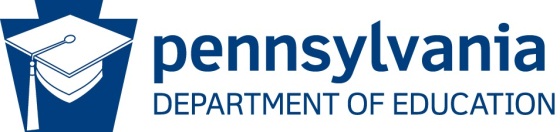 Item Writing and Scoring 

Kevin Mauro
Mathematics Curriculum Advisor
PDE
kmauro@pa.gov
>
www.education.state.pa.us
1
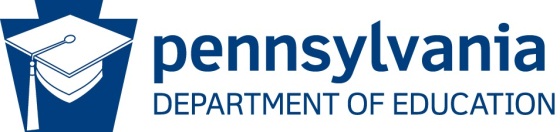 Can you find your grade level or course Assessment Anchors and Eligible Content?

www.pdesas.org
>
www.education.state.pa.us
2
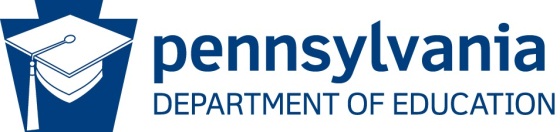 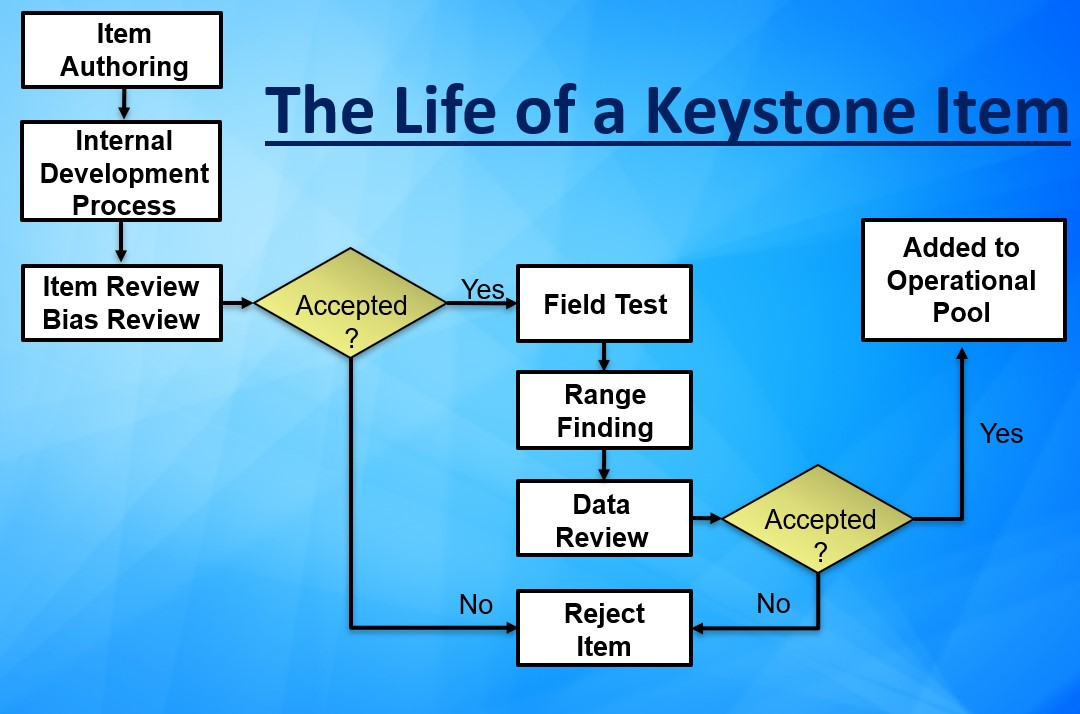 Life of an Item
>
www.education.state.pa.us
3
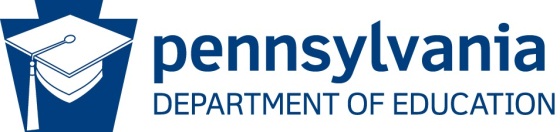 Any Questions before we begin?
Educational Committees

https://web.cvent.com/survey/ffa3ba29-9d82-40d0-a85d-9b93c7f4748c/welcome
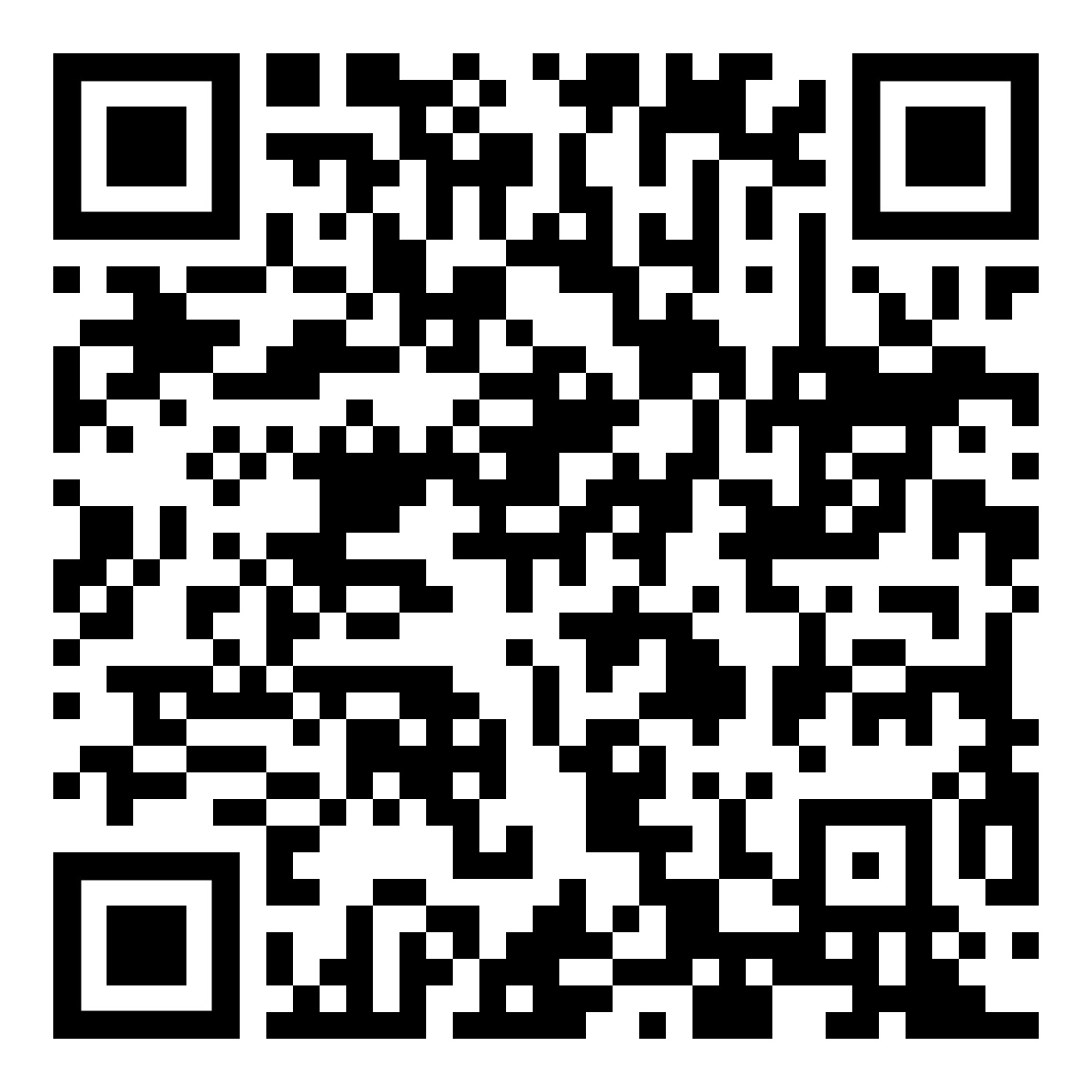 >
www.education.state.pa.us
4
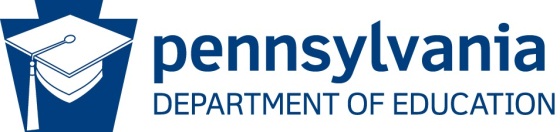 What makes a good opened math question?

Define Depth of Knowledge (DOK)
>
www.education.state.pa.us
5
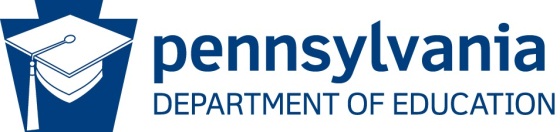 Discuss the Item Writing Process and review rubric and practice scoring
>
www.education.state.pa.us
6
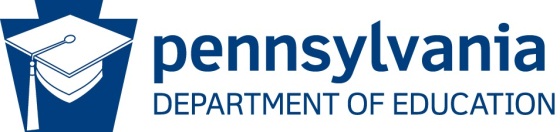 Practice problem activity

Standards of Mathematical Practices
>
www.education.state.pa.us
7
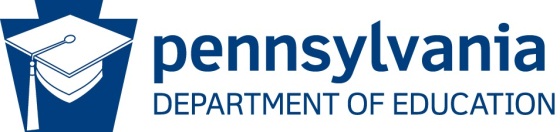 Writing open ended questions and the Standards of Mathematical Practices

Writing activity
>
www.education.state.pa.us
8